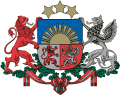 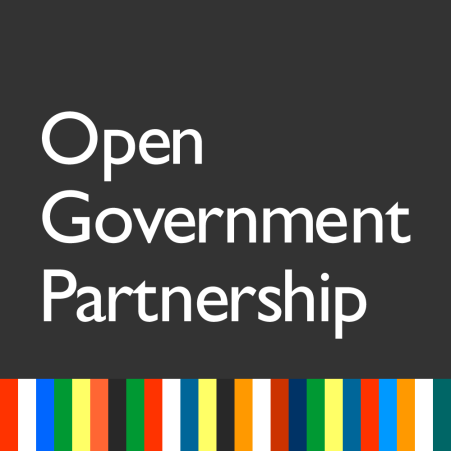 Latvijas Republikas Ārlietu ministrija
Latvija iesaiste Atvērtās pārvaldības partnerības iniciatīvā
Artūrs Sviridovs

Ārlietu ministrijas 
Amerikas un Karību valstu nodaļas
trešais sekretārs
Atvērtā pārvaldības partnerība (Open Government Partnership - OGP)
OGP ir izveidota 2011. gada septembrī pēc ASV un Brazīlijas iniciatīvas.

OGP sadarbība ir kopēja ticība un reformām draudzīgs attīstības formāts.

OGP apvieno 69 dalībvalstis no visas pasaules.

OGP iesaista arī zemāku līmeņu pārvaldības orgānus, piemēram, reģionu pārvaldes, pašvaldības.

Visu līmeņu valsts pārvaldes iestāžu uzdevums ir cieša sadarbība ar NVO.
2
Atvērtā pārvaldības partnerība (Open Government Partnership - OGP)
Iniciatīvas mērķis - labas pārvaldības veicināšana, tajā skaitā, sociālo pakalpojumu pieejamība, korupcijas apkarošana, budžeta līdzekļu un valsts resursu izlietojuma caurskatāmība, kā arī sabiedriskā un vides drošība, lai veicinātu un pilnveidotu valsts varas dialogu ar pilsonisko sabiedrību. 

Iniciatīvu vada Koordinācijas komiteja (Steering Committee), kurā darbojas starptautiski atzītas pilsoniskās sabiedrības institūcijas, kā arī tādas valstis kā Lielbritānija, ASV, Brazīlija, Indonēzija, Meksika, Filipīnas, Dienvidāfrika.
3
Atvērtā pārvaldības partnerība (Open Government Partnership - OGP)
Iniciatīvas ietvaros valstis uzņemas konkrētās saistības valsts institūciju darbības un lēmumu pieņemšanas atklātības uzlabošanai, sabiedrības līdzdalībai lēmumu pieņemšanā, kā arī tehnoloģiju un inovāciju izmantošanā. 

Iniciatīva paredz, ka dalībvalstīm ir jāinformē par izstrādātajiem mērķiem un to izpildi neatkarīgiem ekspertiem viena gada ietvaros. Līdz ar to Latvijā jāplāno cilvēku resursi ziņojumu sagatavošanai.
4
Latvijas dalība OGP
Argumenti par labu Latvijas iestāšanās / dalībai OGP:

Dalība OGP iniciatīvā sniedz iespēju sadarboties ar citām iniciatīvas dalībvalstīm pārvaldes darba uzlabošanā un caurskatāmībā;

Dalība minētajā iniciatīvā apliecina Latvijas piederību to valstu saimei, kam svarīgas demokrātiskās vērtības un labas pārvaldības principi;
5
Latvijas dalība OGP
Iniciatīvas ierosinātājas valstis un citas dalībvalstis ir Latvijas stratēģiskie partneri. Līdz ar to šī iniciatīva dod iespēju Latvijai jaunā formātā augstākajā līmenī nostiprināt attiecības ar ASV, Brazīliju, Meksiku un citām valstīm; 

Tā ir iespēja starptautiskā mērogā informēt par Latvijas sasniegumiem labas pārvaldības iedzīvināšanā, kā arī ietekmēt iniciatīvas attīstību.
6
Latvijas dalība OGP
Latvijas Otrais nacionālais rīcības plāns:
1) valsts pakalpojumu sniegšanas kvalitātes uzlabošana; 
2) sabiedrības un NVO iesaistīšana lēmumu pieņemšanas procesos; 
3) korupcijas ierobežošana; 
4) atvērtie dati (open data - informatīvo pakalpojumu sniegšana sabiedrībai).
7
Latvijas Otrais nacionālais rīcības plāns OGP
Latvijas apņemšanās un par to ieviešanu atbildīgās Latvijas institūcijas:

Koncepcija par valsts sektora rīcībā esošo datu publiskošanu mašīnlasāmā formā (atvērtie dati) - VARAM

Vienots normatīvo un attīstības plānošanas dokumentu projektu izstrādes portāls – VK, VARAM

Vienota platforma valsts institūciju mājaslapām un informācijai – VK, VARAM
8
Latvijas Otrais nacionālais rīcības plāns OGP
Atklāta, godīga un profesionāla valdes un padomes locekļu kandidātu atlase publiskas personas kapitālsabiedrībās – VK, EM

Ieviest efektīvākus uzraudzības vai piespiedu mehānismus to amatpersonu darbības kontrolei, kas ir atbildīgas par rīcību ar publiskajiem resursiem – FM, KNAB

Izveidot ilgtspējīgu NVO finansēšanas modeli - KM
9
Latvijas Otrais nacionālais rīcības plāns OGP
Jānodrošina iespēja vākt parakstus referendumu ierosinājumiem internetā - VARAM

Likumprojekts par trauksmes cēlēju aizsardzību - VK

Politisko partiju finansēšanas sistēmas izvērtējums - KNAB

Tiešās valsts pārvaldes Ētikas kodekss - VK
10
Latvijas dalība OGP
No 2016.gada 1.janvāra atbildīgā iestāde par Latvijas dalības OGP koordināciju būs Valsts Kanceleja.

Ārlietu ministrijas pienākumos turpmāk būtu nodrošināt iniciatīvas līdzatbildīgās institūcijas pienākumus, proti, nodrošinot iniciatīvas koordināciju ar starptautiskajiem partneriem un, ja nepieciešams, pārstāvību starptautiskajos forumos.
11
OGP samits Meksikā
Apspriestie jautājumi:
Atvērtas pārvaldības principi kā Post-2015 attīstības programmas īstenošanas iespējotāji;

Atvērtā pārvaldība subnacionālā līmenī – reģionu un pilsētu pārvaldes;

Caurskatāma likumdevējvara – Atvērto parlamentu tīkla (Open Parliament Network) iniciatīva;
12
OGP samits Meksikā
Civilās tehnoloģijas inovācija un iesaistīšana aktīvas pilsoniskās sabiedrības veicināšanā;

Korupcijas apkarošana un saukšana pie atbildības;

Atvērta pārvaldība droša interneta un privātuma veicināšanā iedzīvotājiem;

Atvērta pārvaldība taisnīgumam – korupcijas apkarošana tiesu sistēmā un drošība apcietinājuma vietās.
13
OGP samits Meksikā – kopējā deklarācija
Deklarācijā Atvērtās pārvaldības partnerības dalībvalstis pauž gatavību izmantot atvērtās pārvaldības priekšrocības, lai sasniegtu ANO ilgtspējīgas attīstības mērķus. Īpaša nozīme šajā darbā paredzēta atvērto datu pieejamībai un valdību ciešai sadarbībai ar pilsonisko sabiedrību.

Deklarācijai pievienojās 36 valstis, arī Latvija, un 84 nevalstiskā organizācijas.

Samita laikā tika apsveikta Šrilankas, Kotdivuāras un Papua Jaungvinejas pievienošanās OGP.

Nākamā OGP prezidentūra pēc Meksikas – Dienvidāfrikas Republika.
14
OGP samits Meksikā – Latvijas dalība
Latviju samitā pārstāvēja ĀM parlamentārā sekretāre Z. Kalniņa–Lukaševica, kura piedalījās paneļdiskusijā par augsto tehnoloģiju izmantošanu labas un atvērtas valsts pārvaldes nodrošināšanai.

Mērķis – prezentēt Latviju kā droša un atvērta interneta lielvalsti, kas veiksmīgi izmanto zināšanas ne tikai Latvijā, bet arī Eiropas Savienībā.
15
OGP samits Meksikā – Latvijas dalība
Īpaši tika uzsvērts Latvijas paveiktais un sasniegtais Eiropas Savienības Digitālās darba kārtības izstrādē digitālās demokrātijas un digitālās ekonomikas attīstībā. 

Latvijā īstenotie projekti pilsoniskās sabiedrības līdzdalības un valsts pārvaldes caurskatāmības veicināšanai, piemēram, virtuālā līdzdalības platforma “Mana balss” un e-pakalpojumu vietne latvija.lv un pārvaldes novērtēšanas vietne mazaksslogs.lv.
16
Paldies par uzmanību!
OGP mājaslapa - http://www.opengovpartnership.org
17